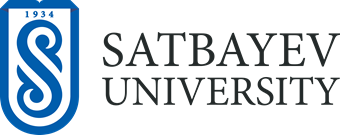 Дисциплина WEB - ГИС

 Лекция №3. Технические основы.





Составитель: Орынбасарова Э.О.,PhD,
e.orynbassarova@satbayev.university
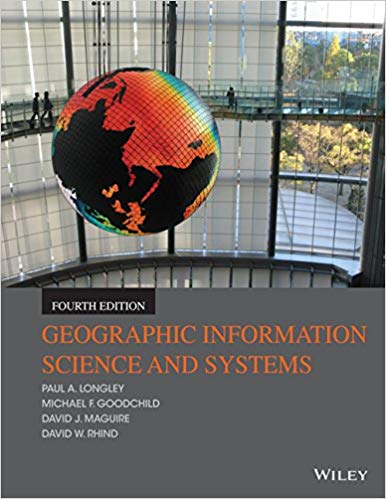 Paul A. Longley, Michael F. Goodchild, David J. Maguire, David W. Rhind. Geographic Information Science and Systems, 4th Edition, 2015

Michael D. Kennedy, Michael F. Goodchild, Jack Dangermond Introducing Geographic Information Systems with ArcGIS: A Workbook Approach to Learning GIS, Wiley, 2013

David O'Sullivan, David Unwin. Geographic Information Analysis, 2010

G. P. Obi Reddy, S. K. Singh. Geospatial Technologies in Land Resources Mapping, Monitoring and Management. Springer,2018

Блиновская, Я. Ю. Введение в геоинформационные системы. Москва: Форум; ИНФРА-М, 2015. - 112 с.
Литература
Принципы весмирной паутины
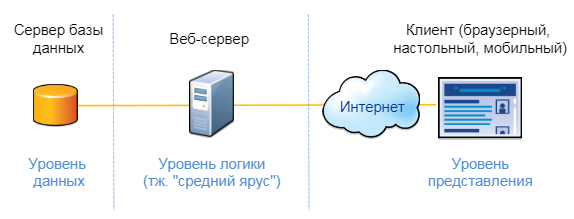 Веб-приложения обычно имеют треухуровневую архитектуру:
-Уровень данных
-Логический уровень
-Уровень представления
Три столпа всемирной паутины: HTTP
HTTP(Hypertext Transfer Protocol, протокол передачи гипертекста) устанавливает набор правил и процедур, которые используются веб-клиентами и веб-серверами для обмена сообщениями между собой.
Три столпа всемирной паутины: URL
URL (Uniform Resource Locator, стандартный указатель ресурса) является подмножеством URI (Uniform Resource identifier, стандартный идентификатор ресурса), который указывает, где в интернете находится идентифицируемый ресурс, и каков механизм его извлечения.
                    
 Протокол://имя-сервера[:порт]/путь-к-файлу/?строка-запроса#якорь

Протокол указывает на протокол передачи данных между клиентом и сервером.
Имя сервера указывает на веб-сервер, до которого нужно добраться.
Номер порта не обязателен.
Путь к файлу содержит имена папок пути и файла ресурса на веб- сервере.
Строка запроса не обязательна, она является способом передать параметры скрипту веб-серверу.
Якорь в URL задает какое-то место или раздел внутри веб-страницы.
Три столпа всемирной паутины: HTML
HTML (hypertext Markup Language, язык разметки текста) – это язык для создания веб-страниц.
CSS
JAVASCRIPT
Технологии на стороне сервера и клиента
Форматы обмена данными
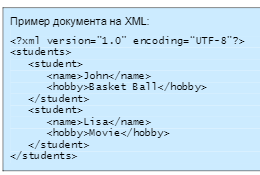 Архитектура и компоненты веб -ГИС
Сервер Веб-ГИС
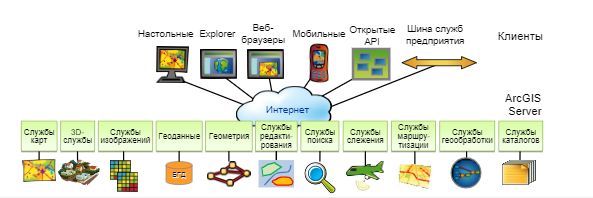 Проблемные моменты
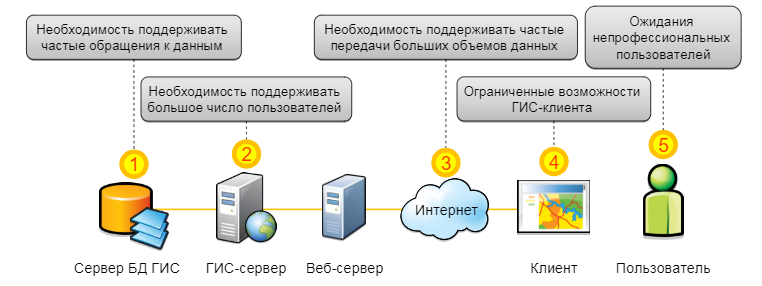 Тонкие и толстые клиенты